Preliminary peak finding results with derivative method for beam test data
Shuaiyi Liu, Yaxin Shen, Guang Zhao, Siman Liu, Linghui Wu, Mingyi Dong
2023/2/9
1
Data sets
The using data sets are from the result of the beam test at CERN SPS, July 2022.
Data of run 10, 11, 41, 44, 45, 46, 47, 49 are used in the slides
Data of run 10, 11, 47, 49 with gas mixture 90/10, 4 runs in same HV and momentum, each run is in different angle
Data of run 41, 44, 45, 46 with gas mixture 80/20, 4 runs in same HV and momentum, each run is in different angle
2023/2/9
All 8 runs’ sampling rate are 2G
2
Peak finding algorithm
2023/2/9
3
Peak finding algorithm
Use second derivative instead of first derivative
For first derivative, pile-up on the falling edge is easier to recover, but it is not easy on the rising edge.
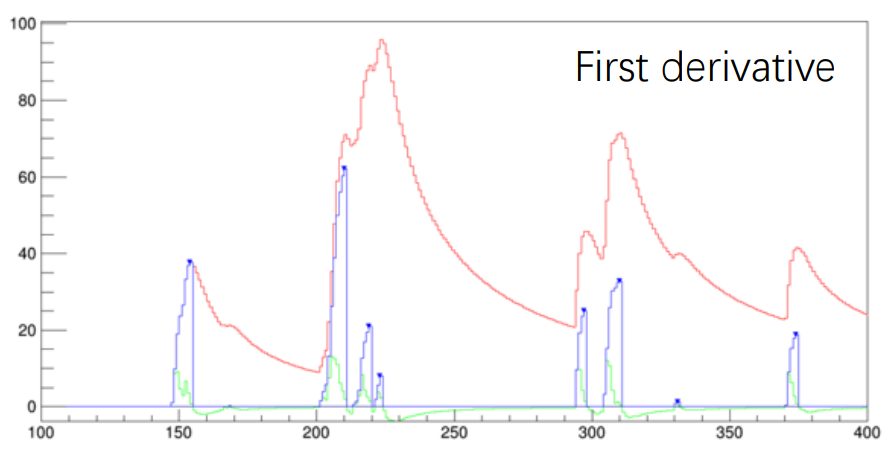 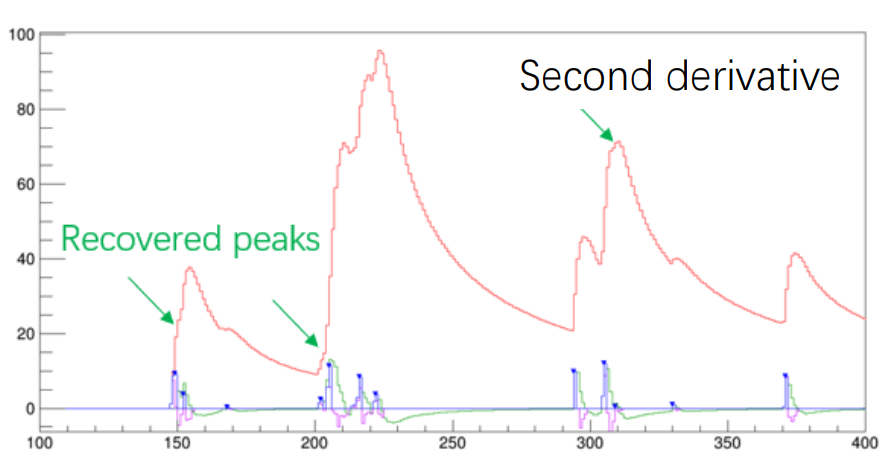 2023/2/9
4
Peak finding algorithm: amplitude cut
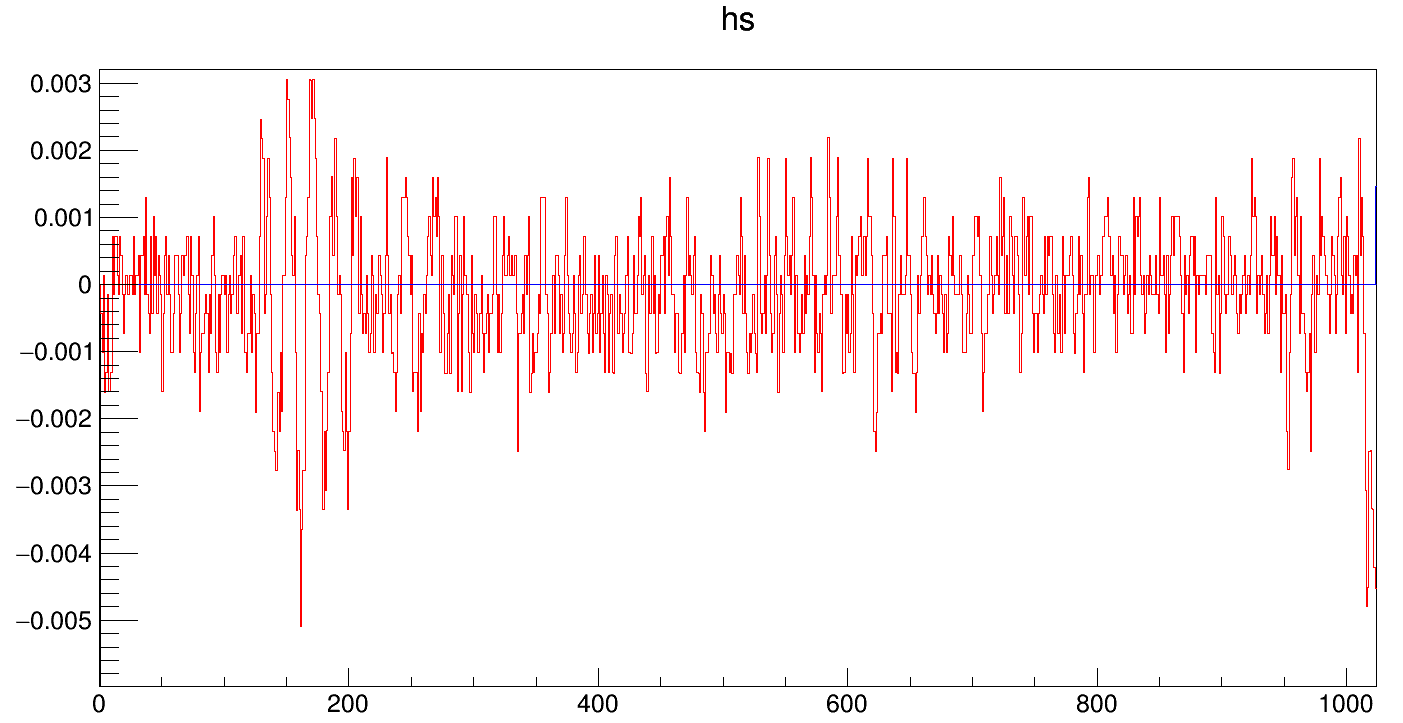 In the RMS distribution, take the low RMS events as noises
Using 0.004 (4 times noises RMS mean value) as an amplitude cut
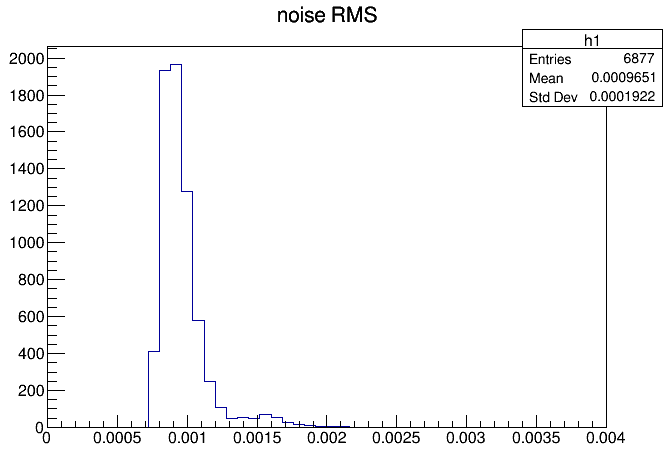 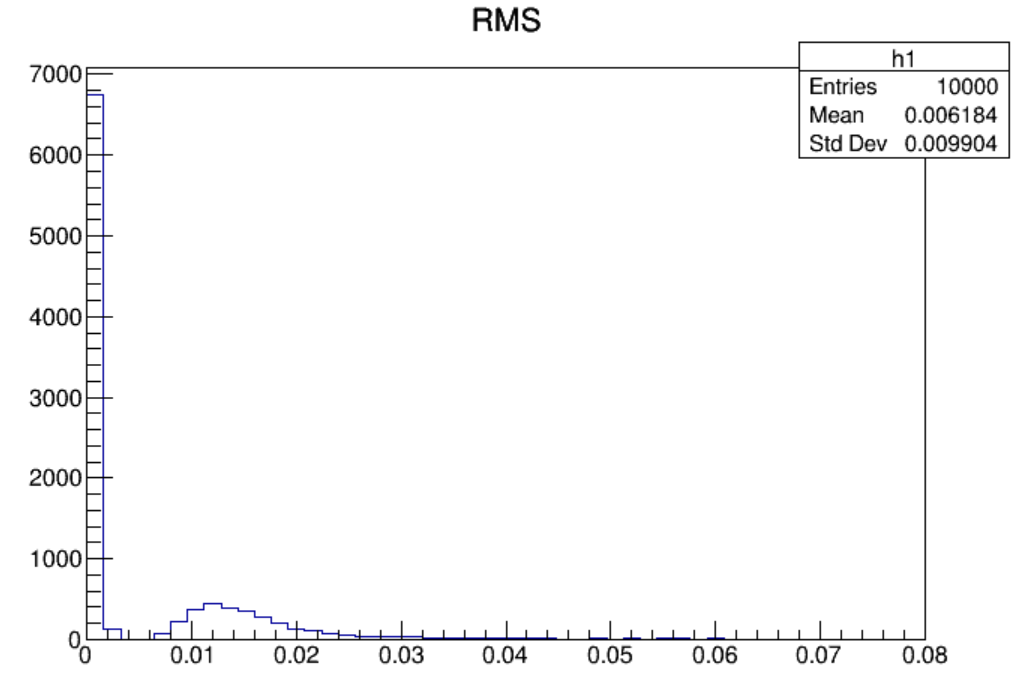 One noise example waveform
2023/2/9
5
Peak finding algorithm: amplitude cut
The aera where amplitude lower than 0.004 will not be used in peak finding
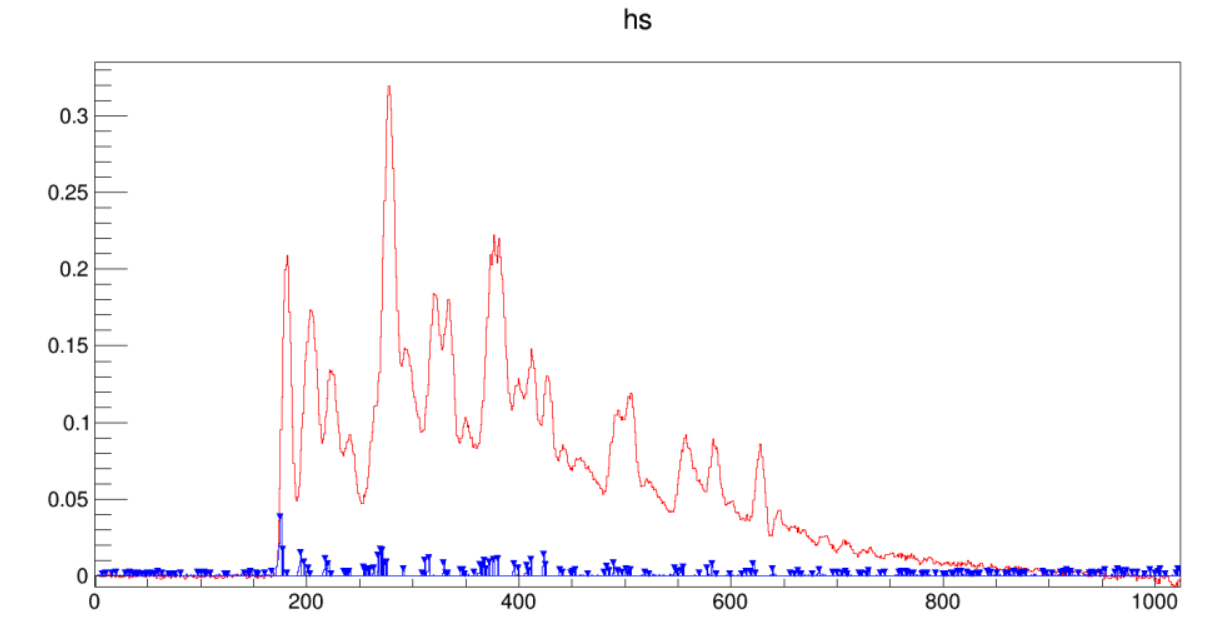 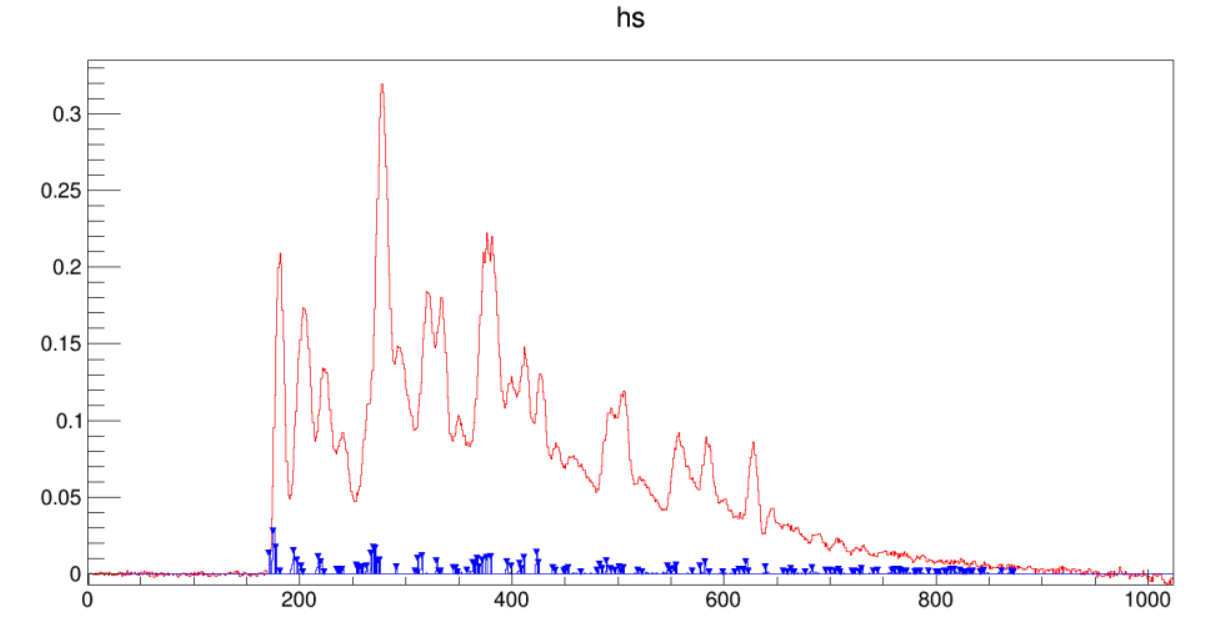 Without cut
With cut
The example waveform in peak finding with and without the amplitude cut
2023/2/9
6
Scan Threshold (keep MA=1, means no MA)
When threshold is larger than 0.003, there are too many peaks not found, so we only use threshold smaller than 0.003 later.
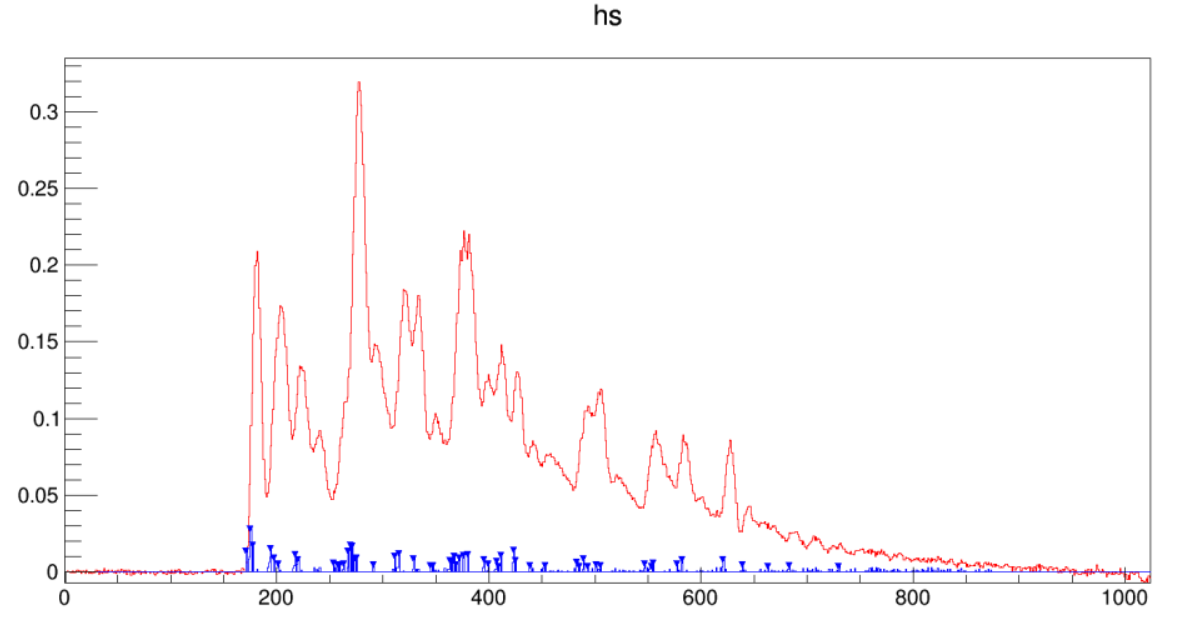 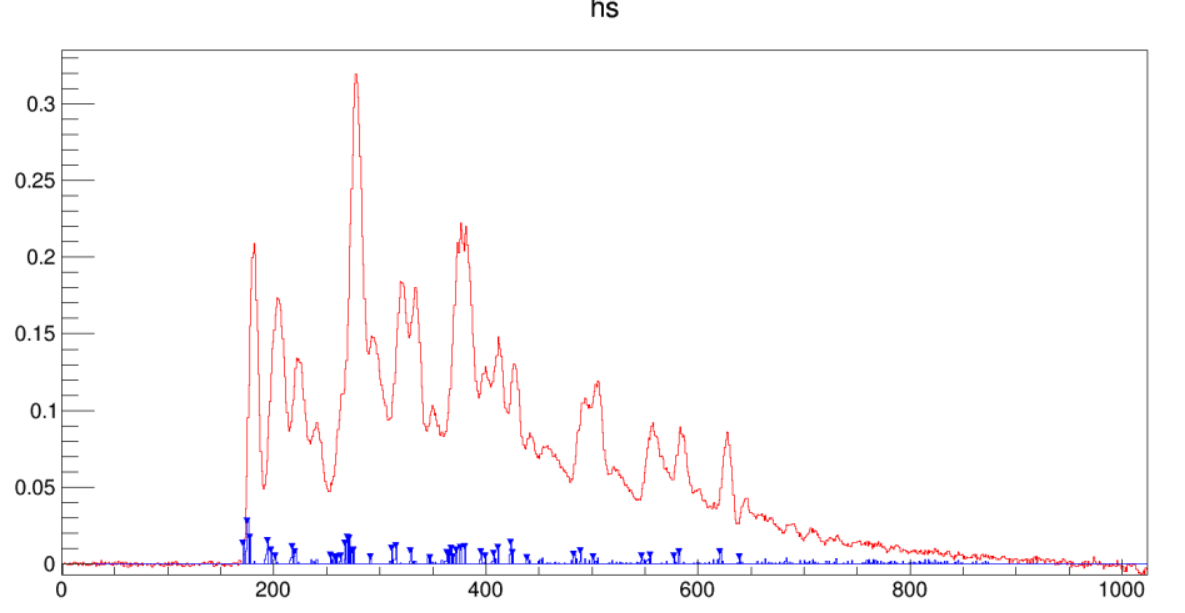 Th=0.003
Th=0.004
2023/2/9
7
Scan MA: MA effect in a waveform example  Th=0.001, MA =1~3
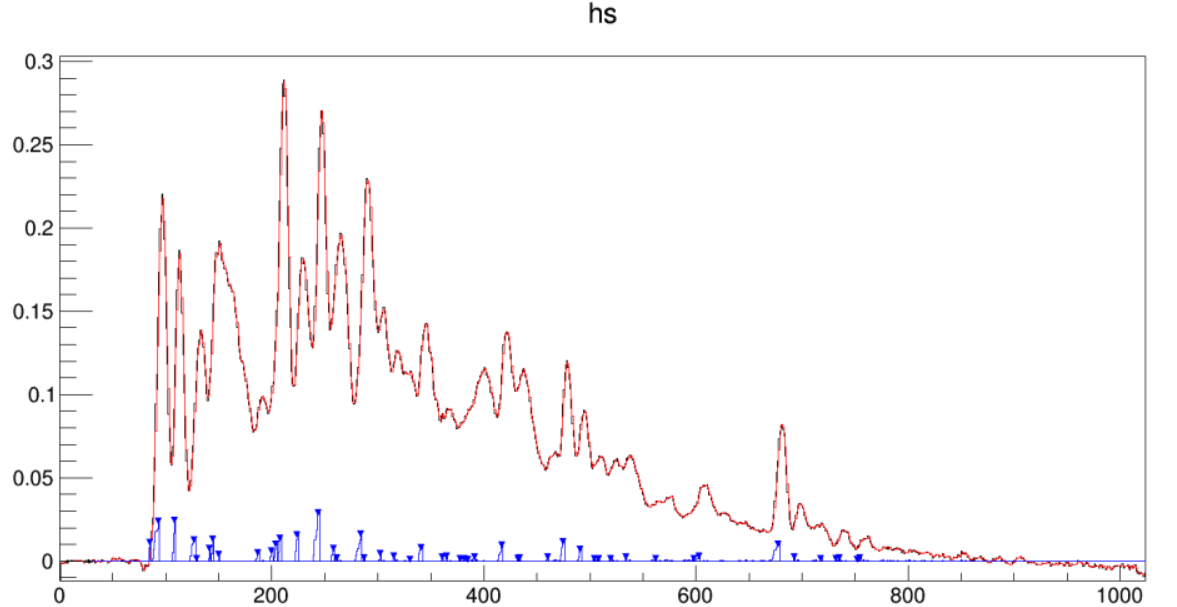 MA=2
Th=0.001
MA=1
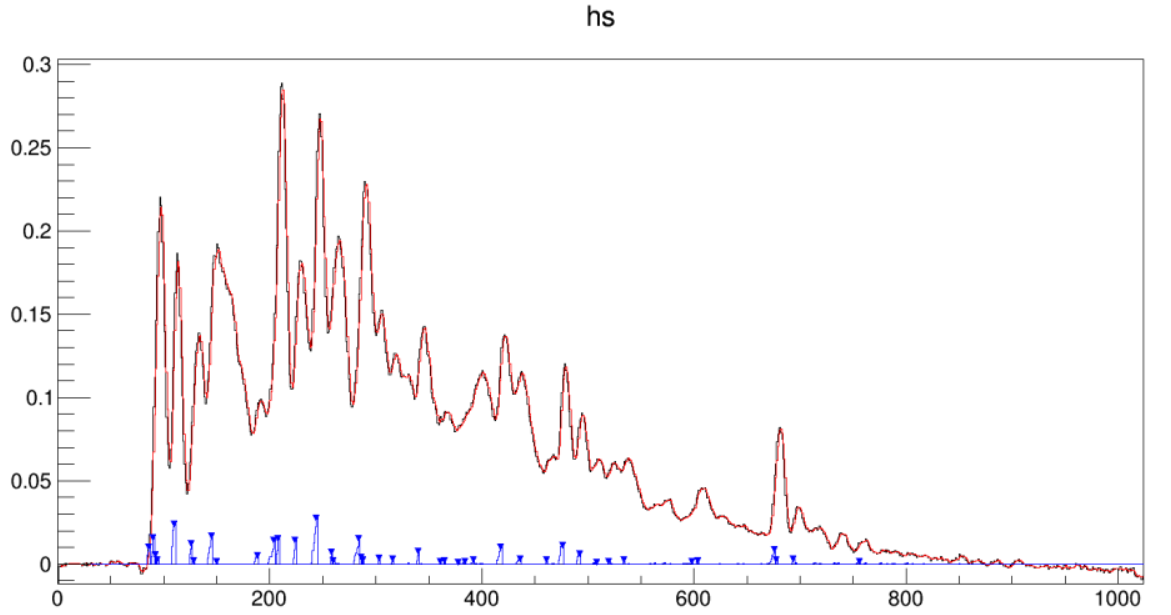 MA=3
MA=1 means without filter
2023/2/9
8
Scan MA: MA effect in a waveform example  Th=0.002, MA =1~3
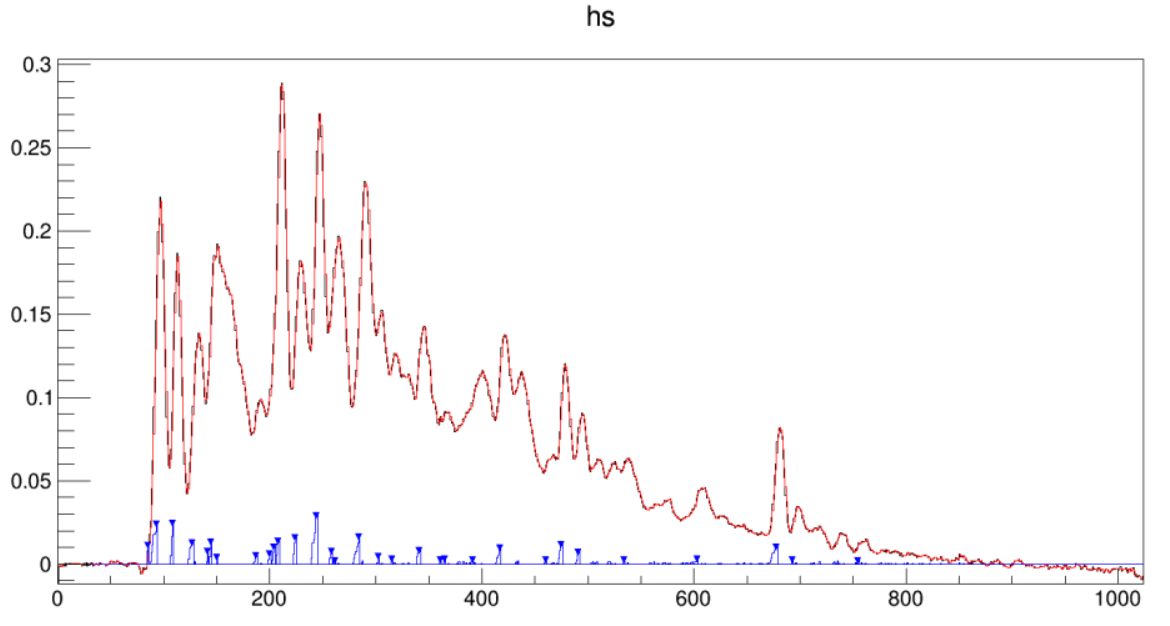 MA=2
Th=0.002
MA=1
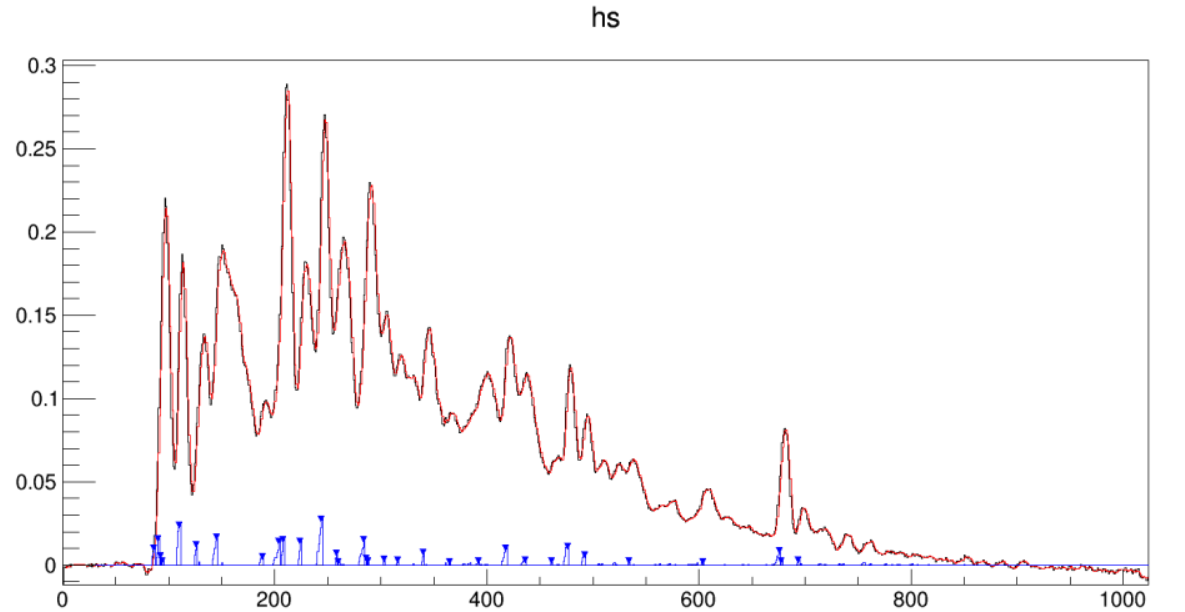 MA=3
2023/2/9
9
Scan MA: MA effect in a waveform example  Th=0.003, MA =1~3
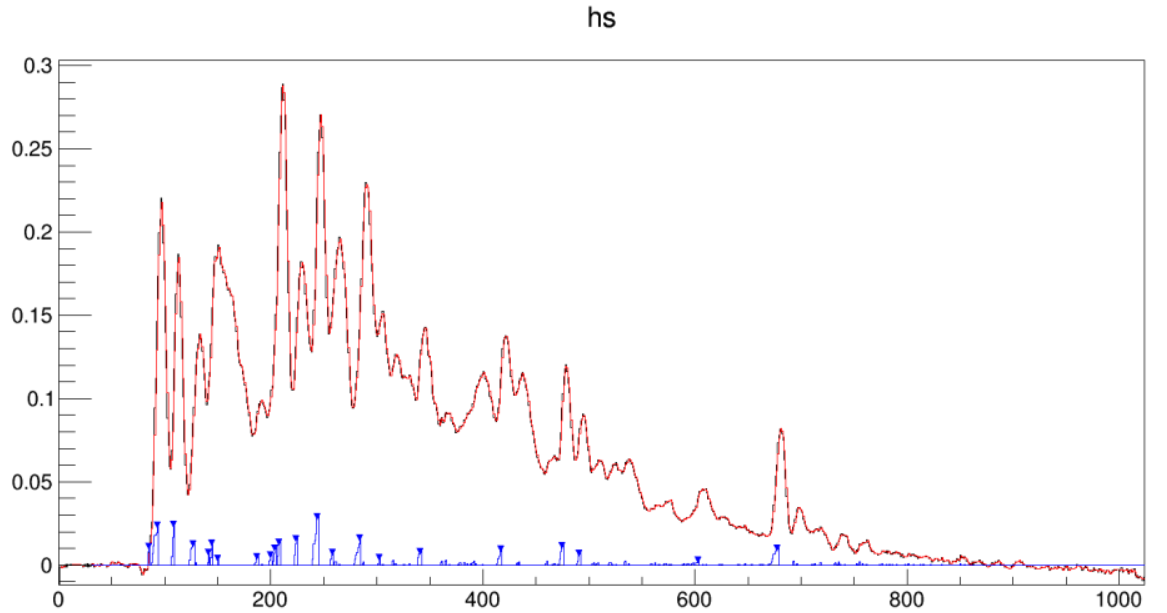 MA=2
Th=0.003
MA=1
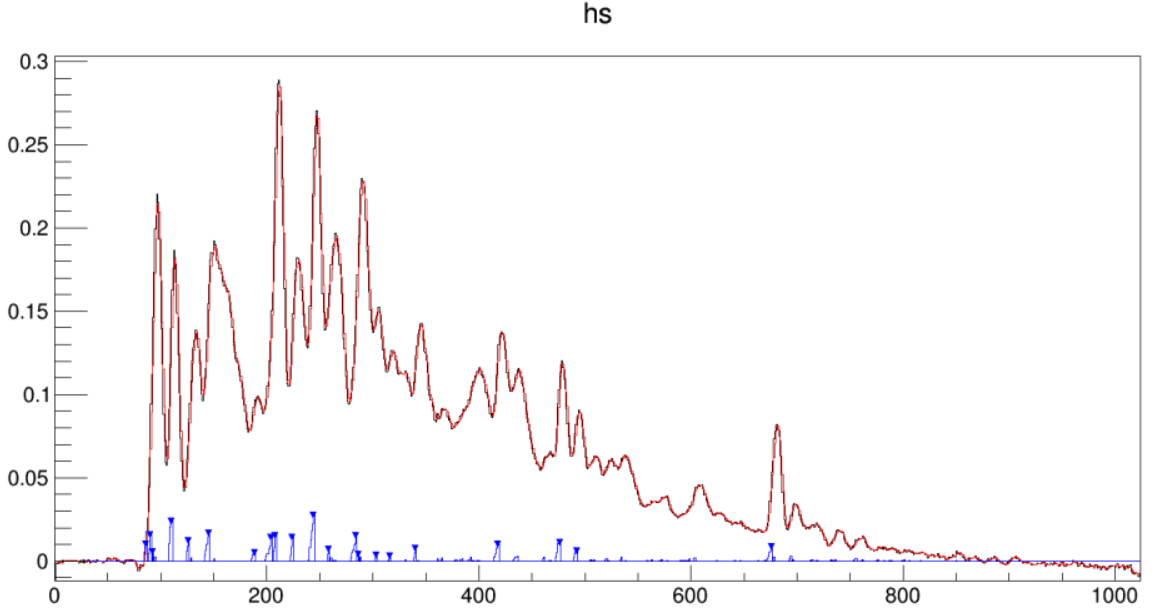 MA=3
2023/2/9
10
Ncount in one channel’s data
Run44 ch4
Too many noises involved
Apply the cut ncount>1 to select out the noise events.
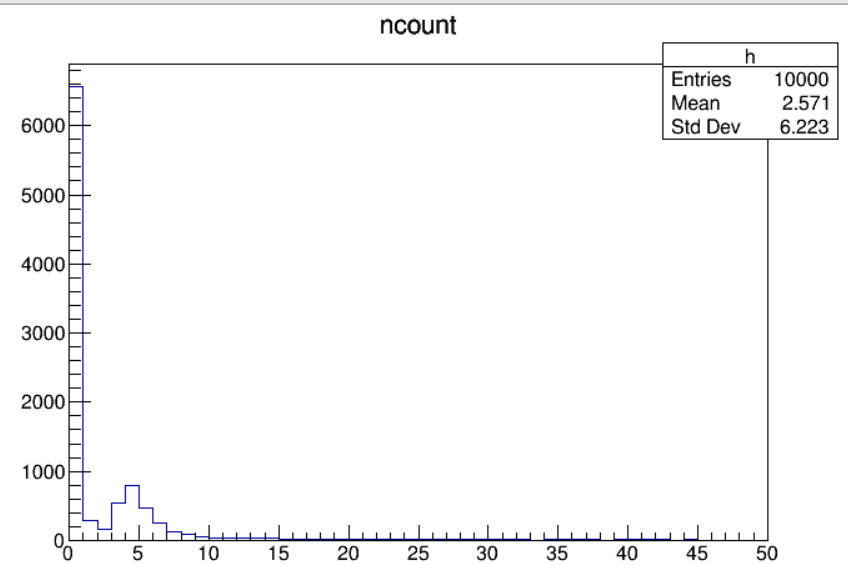 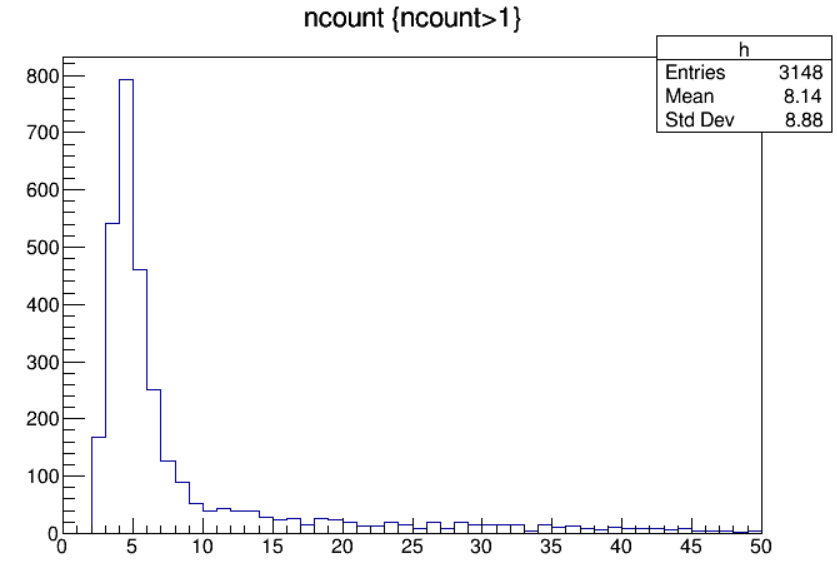 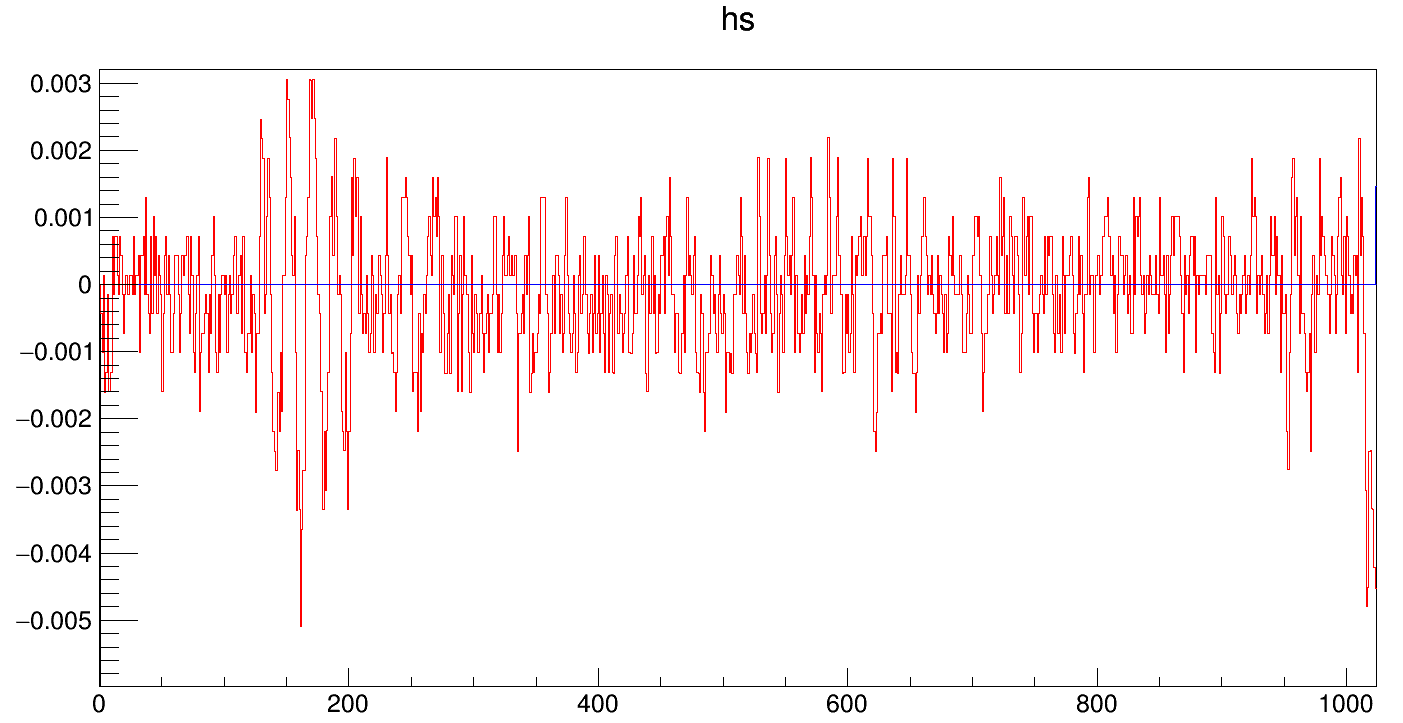 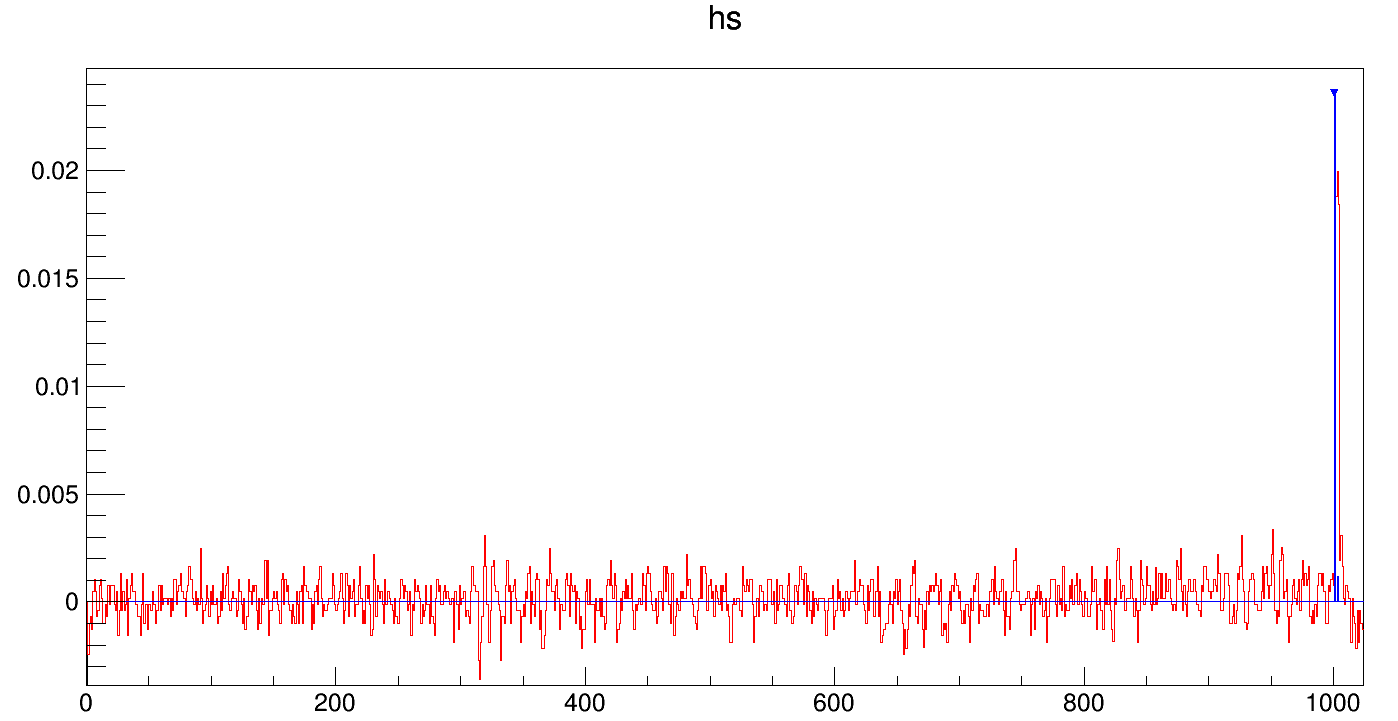 Noise event examples
Checked one channel’s waveforms with ncount<=1 by eyes, almost noises(>99%)
2023/2/9
11
Peak finding with different Th and MA
gas:80/20 δ=18 size = 1cm α=0
Run44 ch4
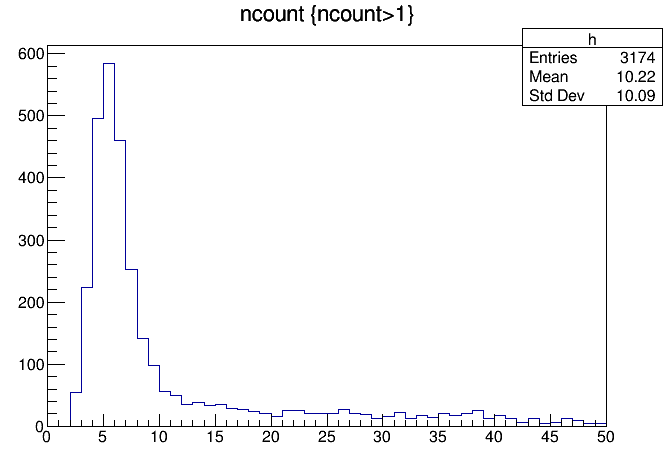 Th=0.001,MA=2
Th=0.001,MA=1
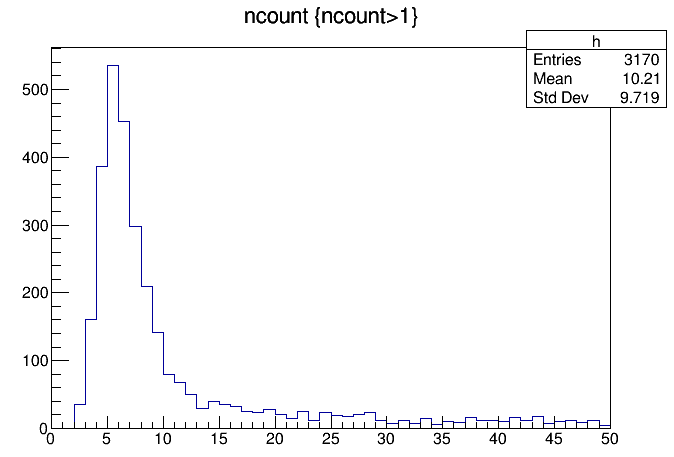 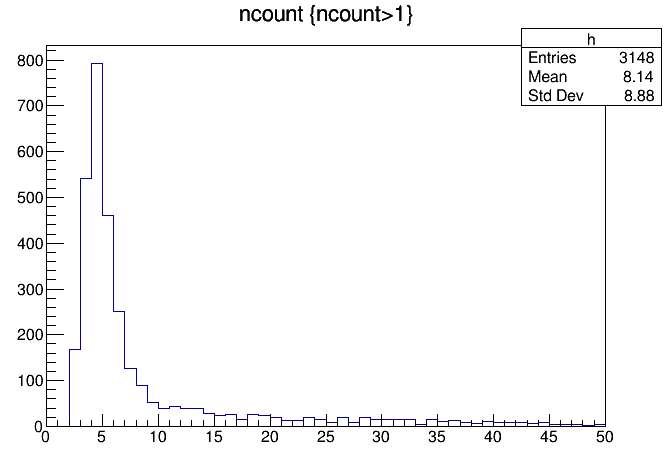 Th=0.002,MA=1
Th=0.003,MA=1
2023/2/9
12
Expected number of electron peaks
Get from Brunella’s talk at Feb18 2022
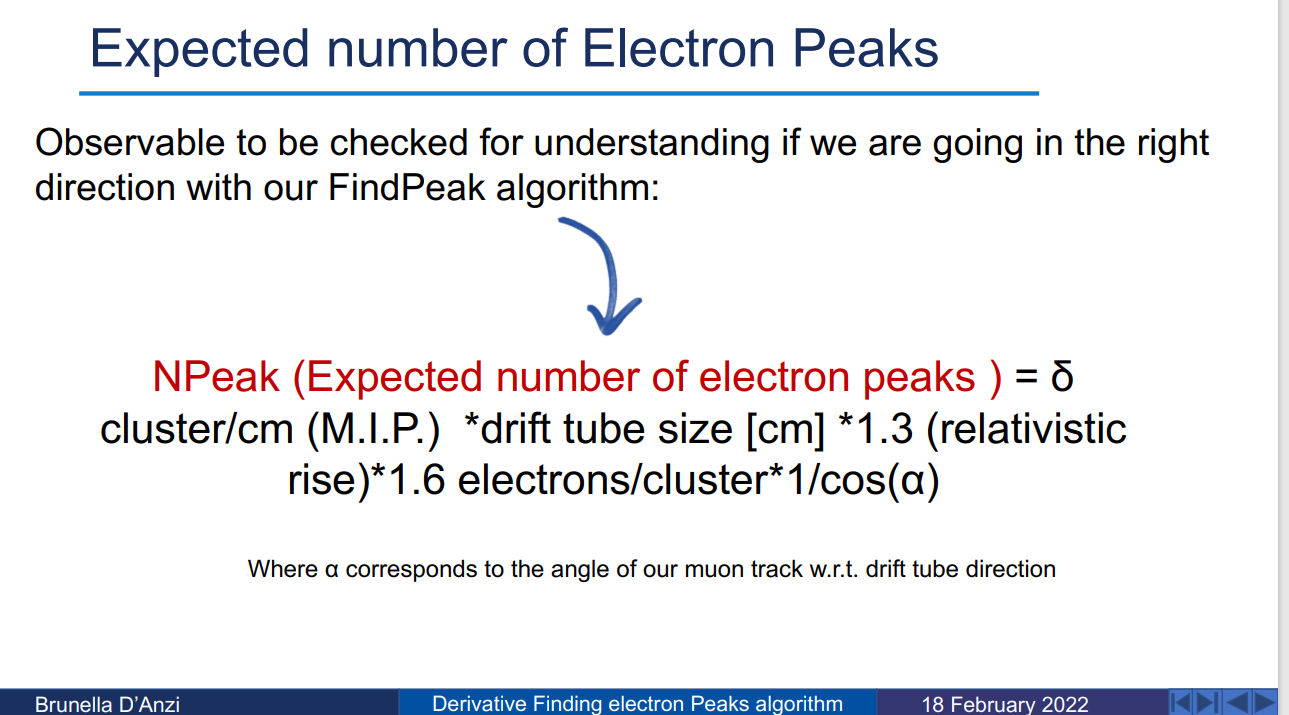 gas:80/20 δ=18 size=1cm α=0
Npeak(Expected)=18*0.8*1.3*1.6*1=29.952

The group with Th=0.001 and MA=1 is closest to the expected number
2023/2/9
13
Compare count numbers in different gas mixture and angle
For gas 80/20:
Run 41,44,45,46
same HV and momentum
different angles(0, 30, 45, 60).
For gas 90/10:
Run10,11,47,49
same HV and momentum
different angles(0, 30, 45, 60).
2023/2/9
14
Comparison between different angles
Run 41,44,45,46 ch4 (gas 80/20, 1cm, same HV & momentum, different angle)
MA    Th   , Ncount
Angle  , Ncount
2023/2/9
15
Comparison between different angle
Run 10,11,47,49 ch4 (gas 90/10, 1cm, same HV & momentum, different angle)
Count number in gas 90/10 group is larger than gas 80/20 group 
But not the case in the expected number
2023/2/9
16
Summary and outlook
Apply peak finding algorithm with derivative method to beam test data analysis
Scaning threshold and MA shows:
For gas 80/20 group, Th=0.001 & MA=1 has closest number with expected
For gas 90/10 group, Th=0.002 & MA=1 has closest number with expected
Number of found peaks increase with larger angle

To optimize the derivative algorithm
To apply the ML algorithm (currently tuning MC simulation based on data)
2023/2/9
17
Backup
2023/2/9
18
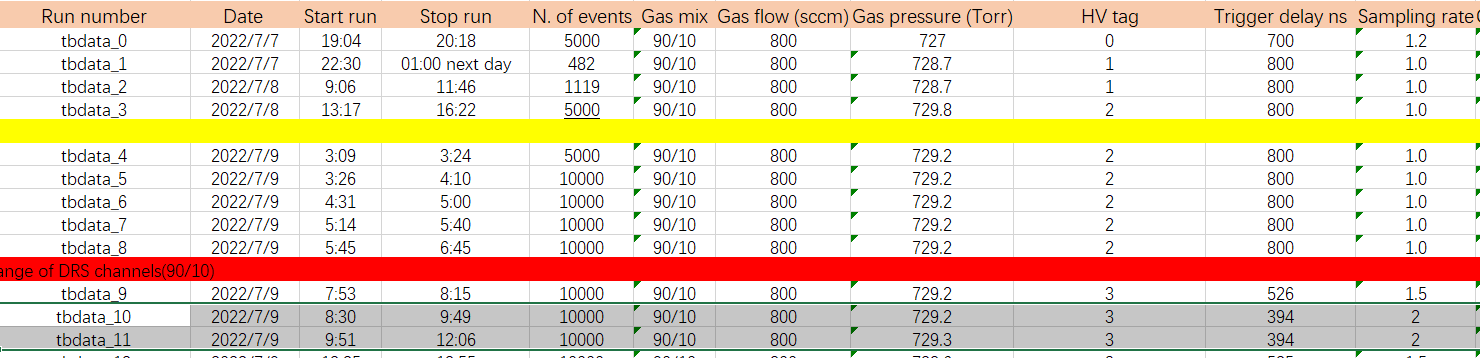 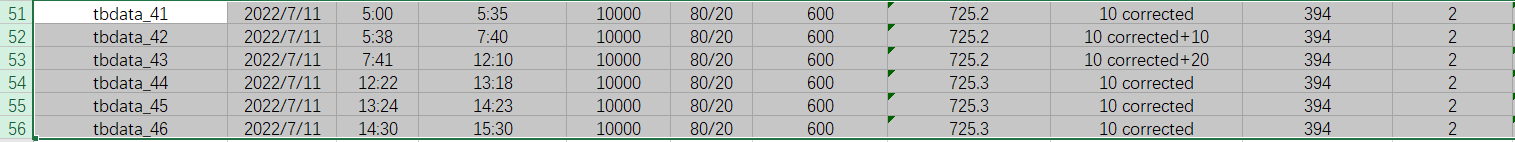 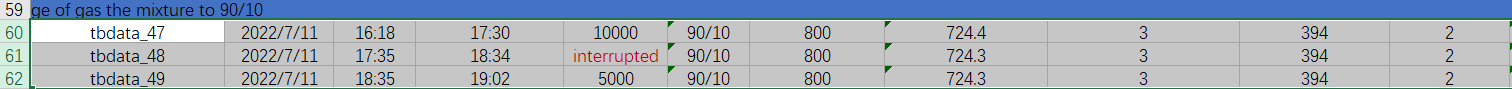 2023/2/9
19
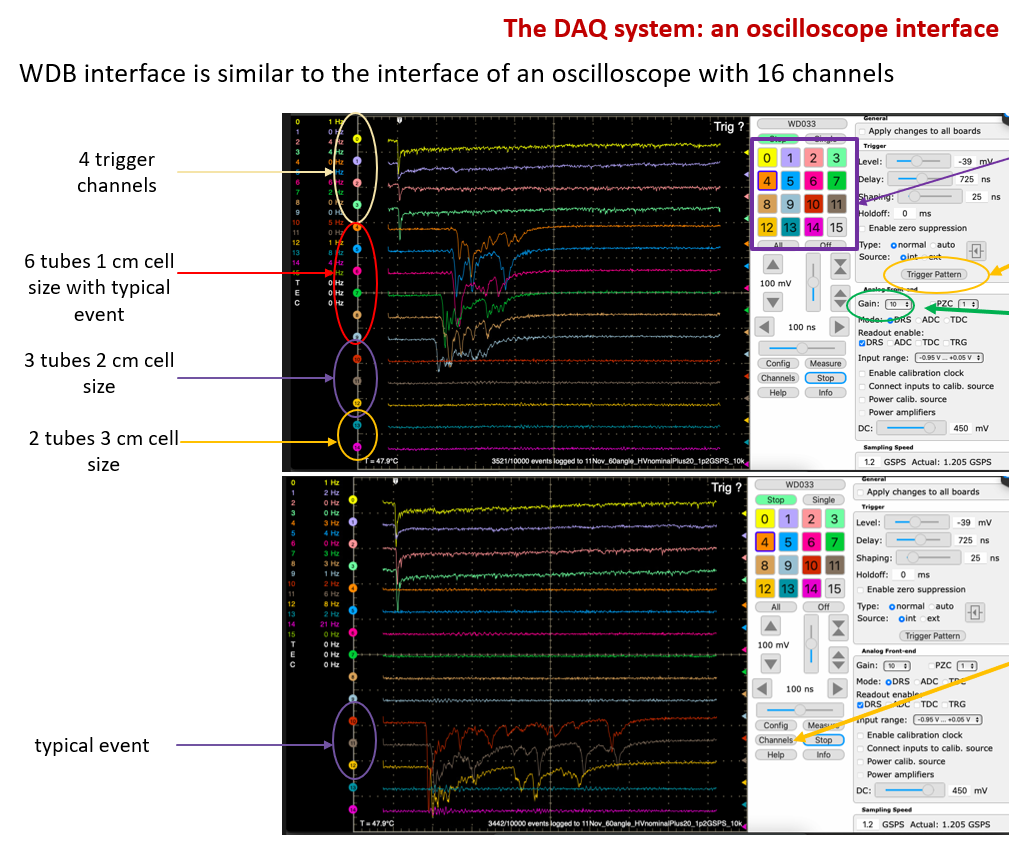 2023/2/9
20
Threshold test (Run44 ch4 80/20gas 1cm)
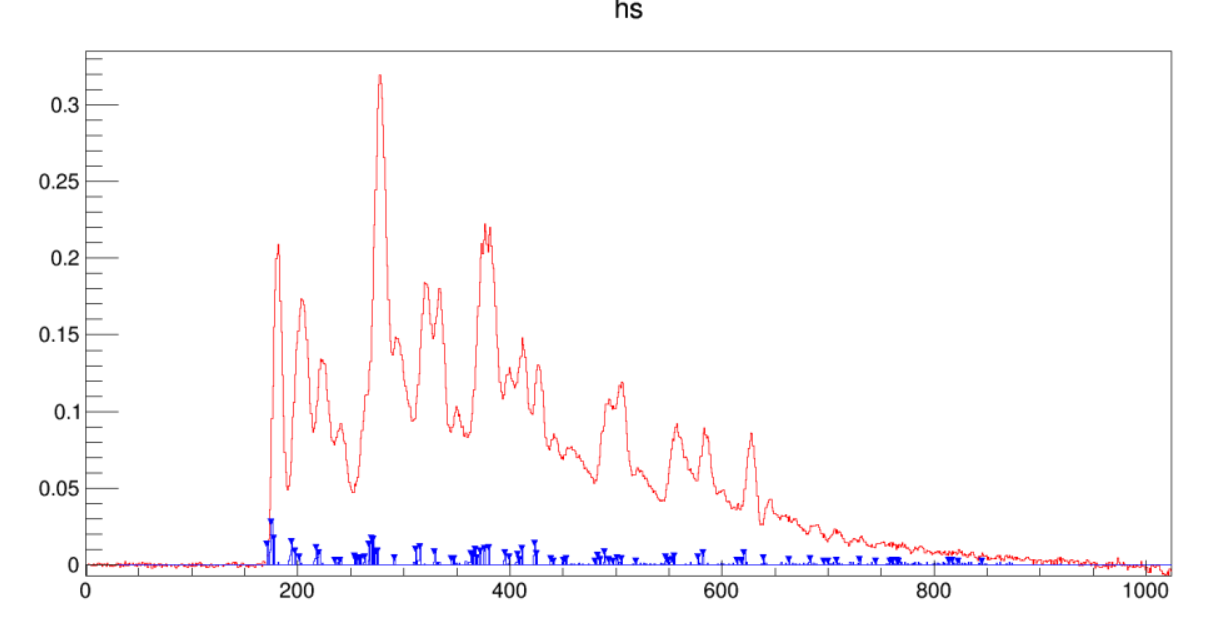 Th=0.001
Th=0.002
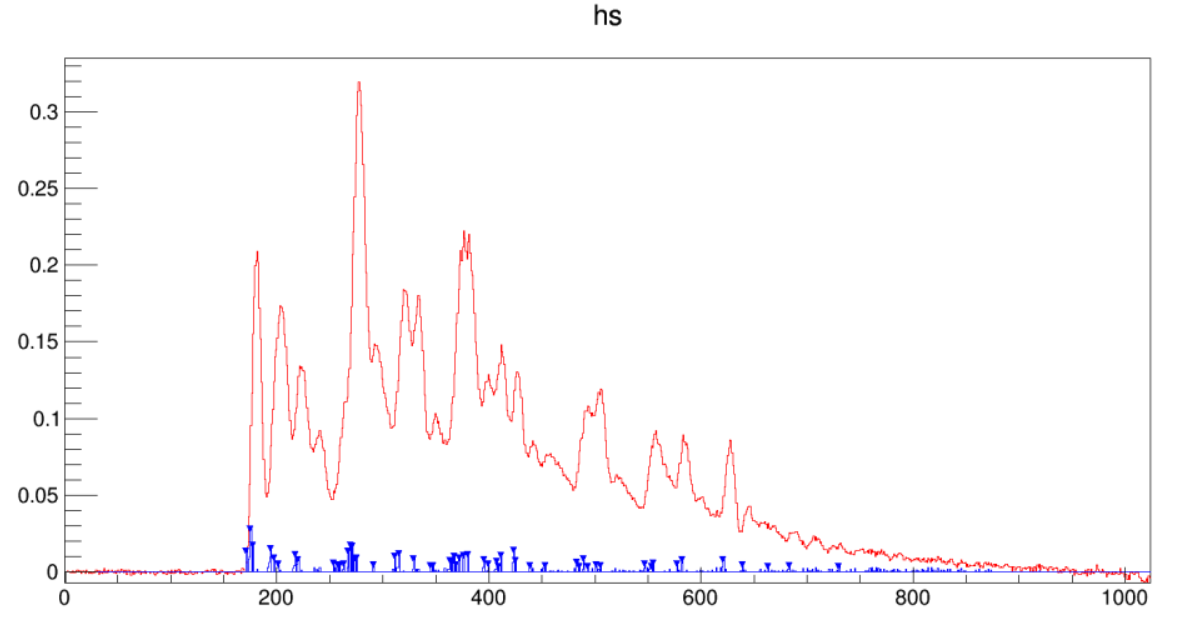 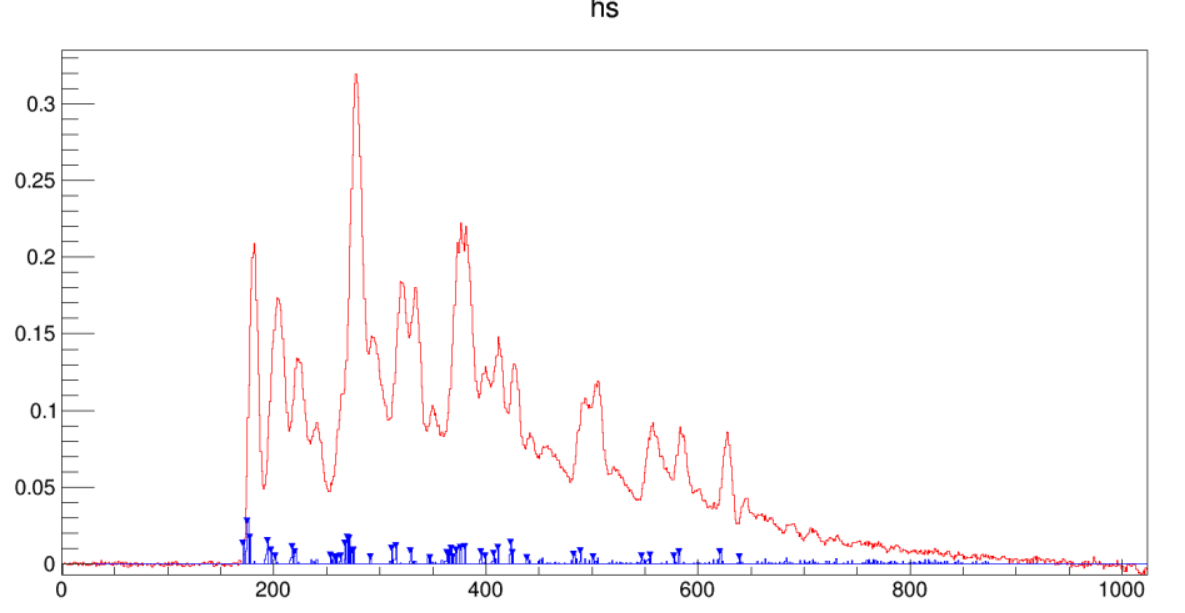 Th=0.004
Th=0.003
2023/2/9
21
Threshold test (Run44 ch4 80/20gas 1cm)
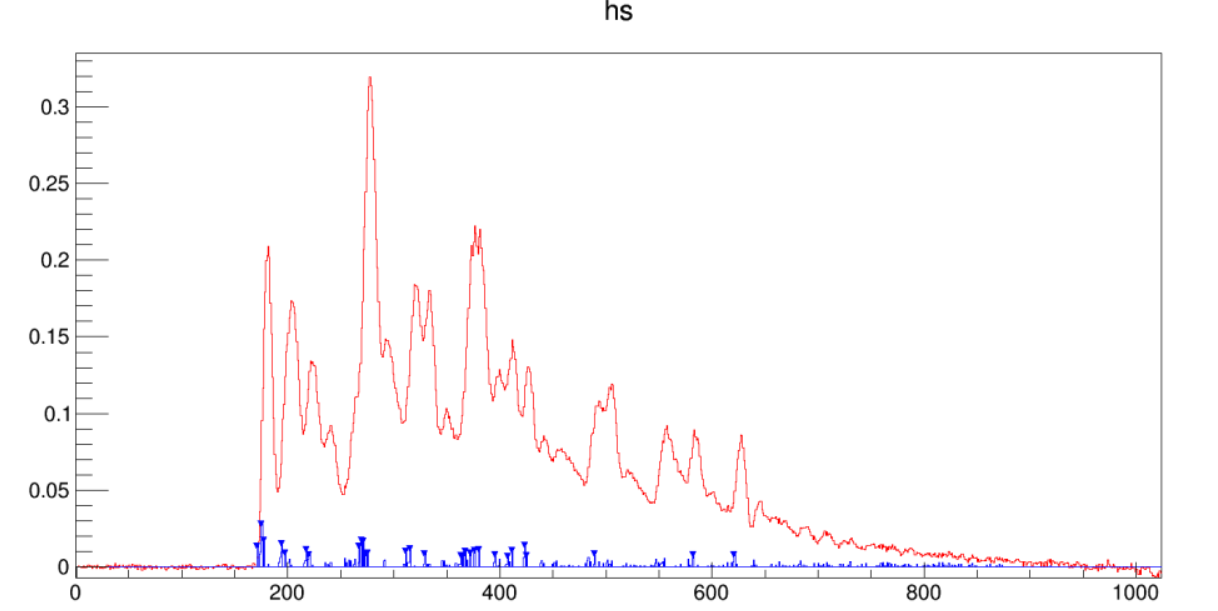 Th=0.005
Th=0.006
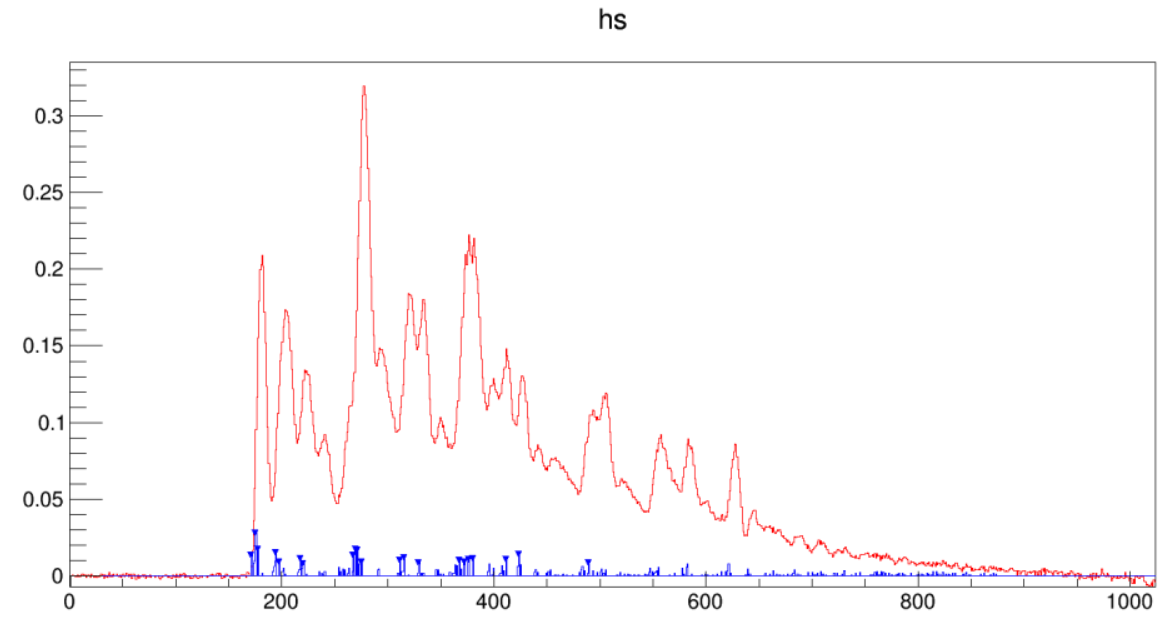 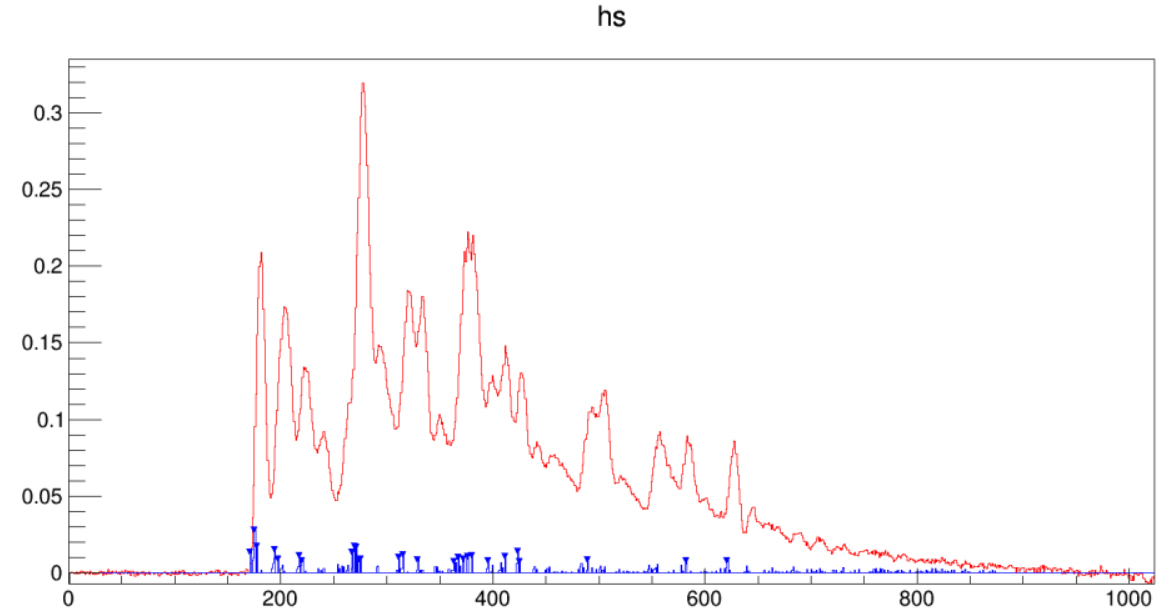 Th=0.008
Th=0.007
2023/2/9
22
Run41 ch4 waveform Th0.001~0.003&MA1~3
2023/2/9
23
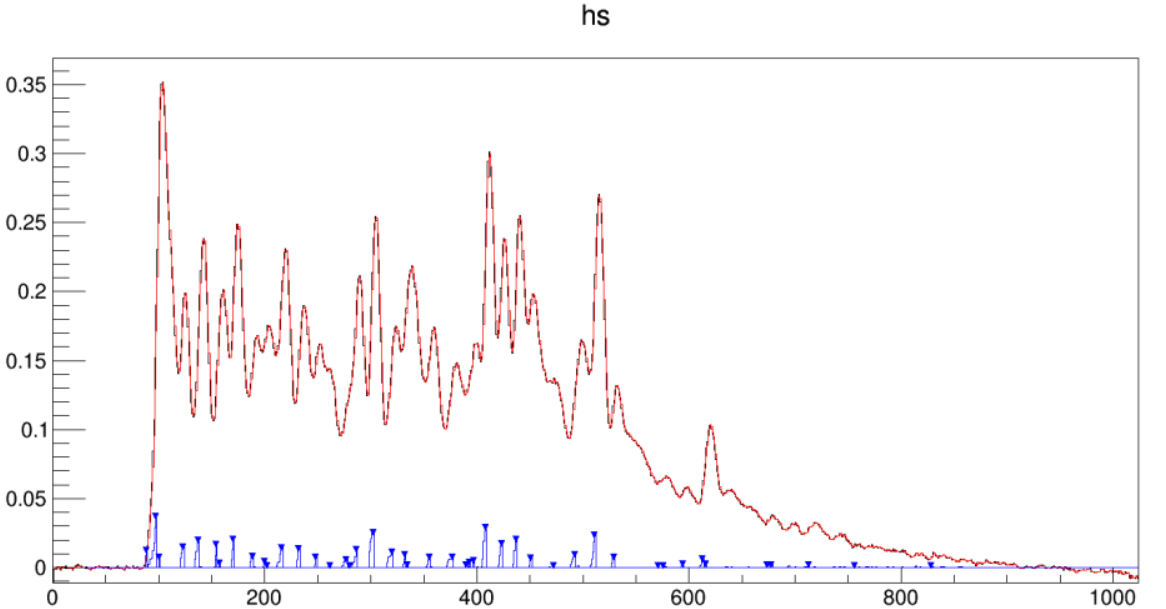 2023/2/9
24
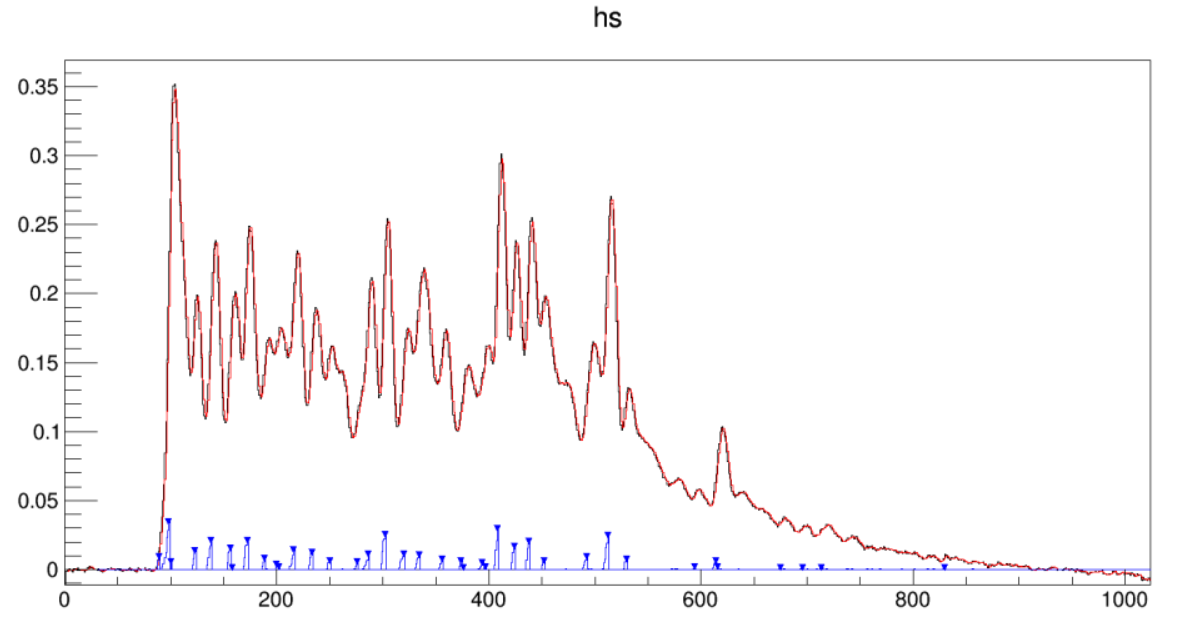 2023/2/9
25
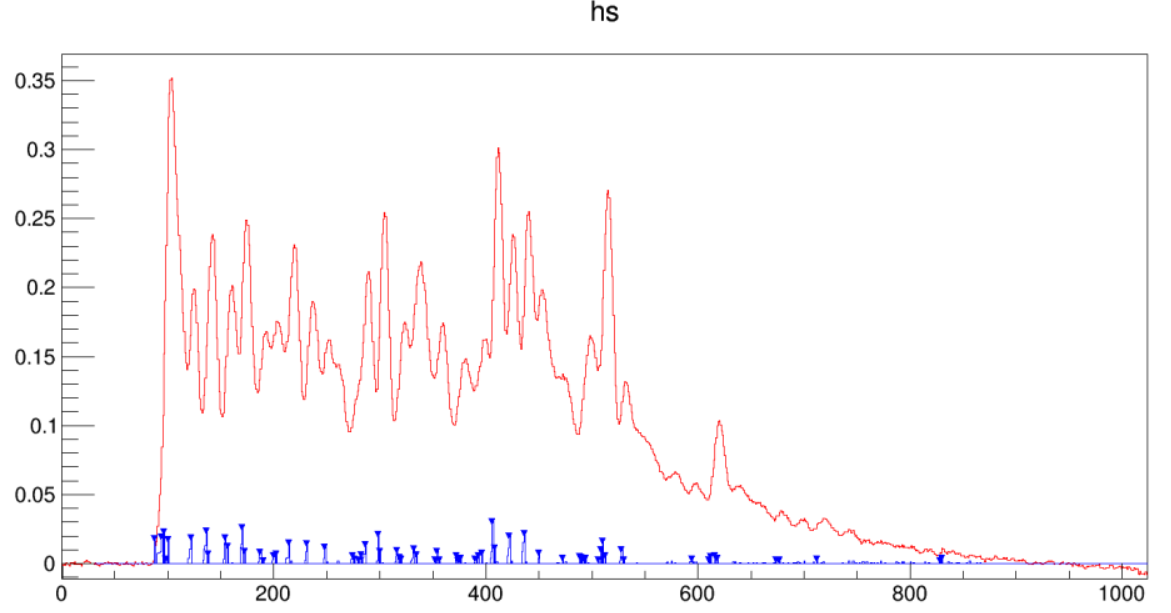 2023/2/9
26
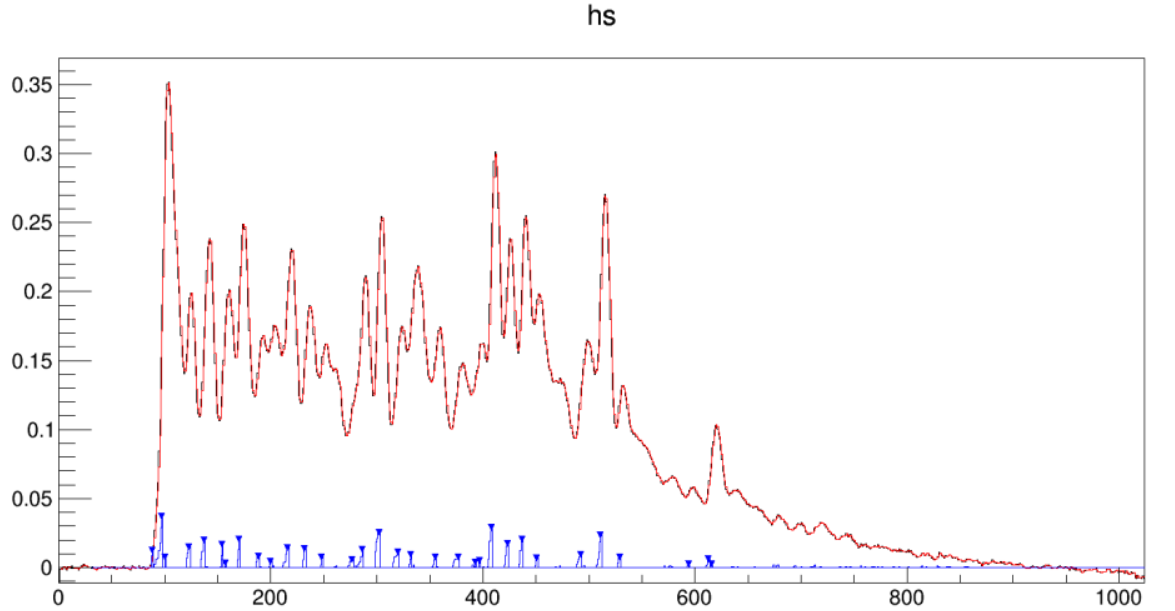 2023/2/9
27
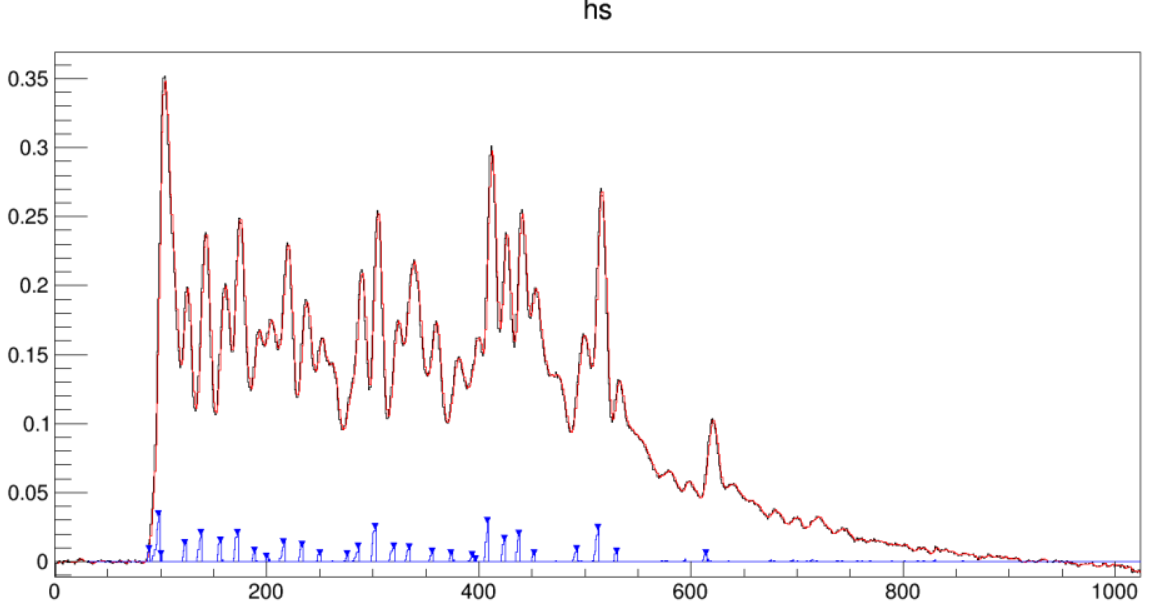 2023/2/9
28
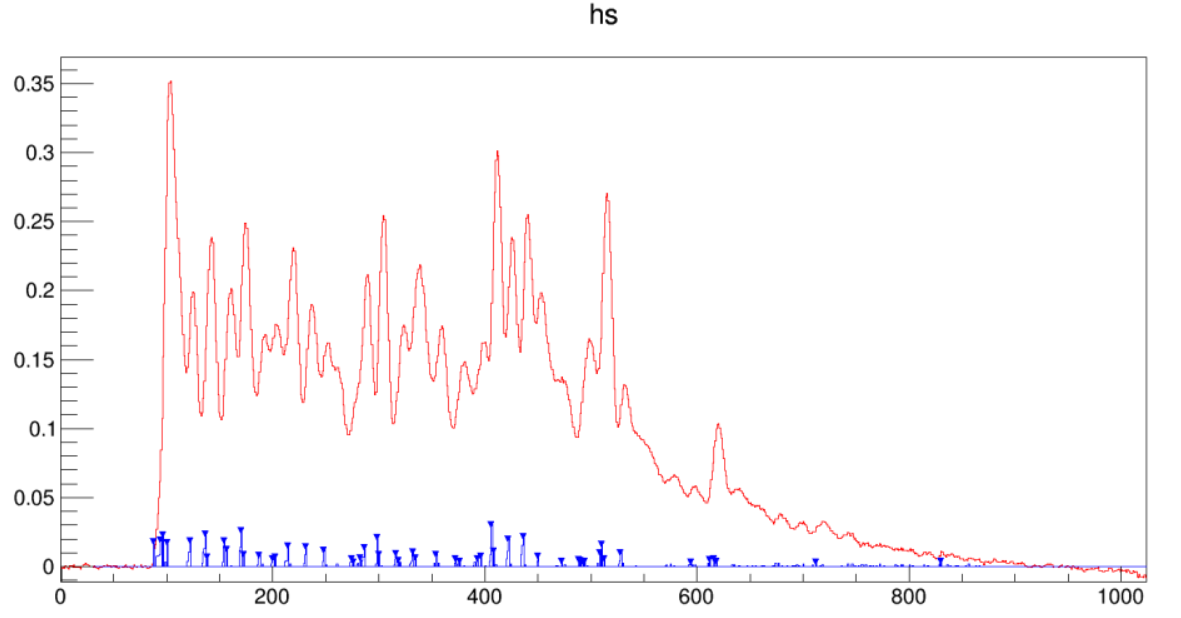 2023/2/9
29
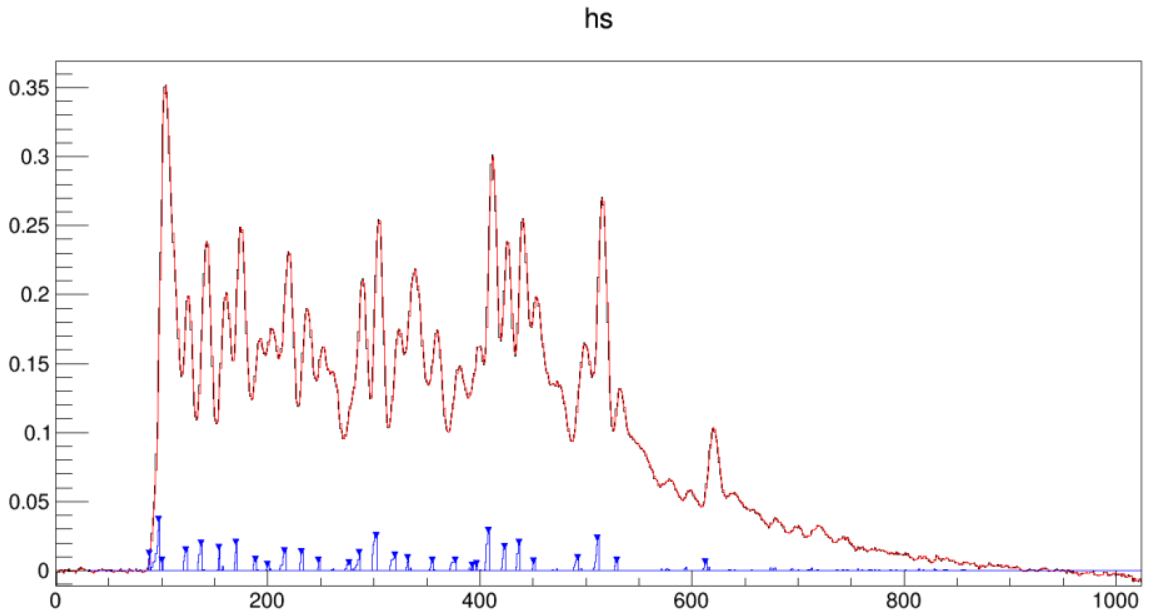 2023/2/9
30
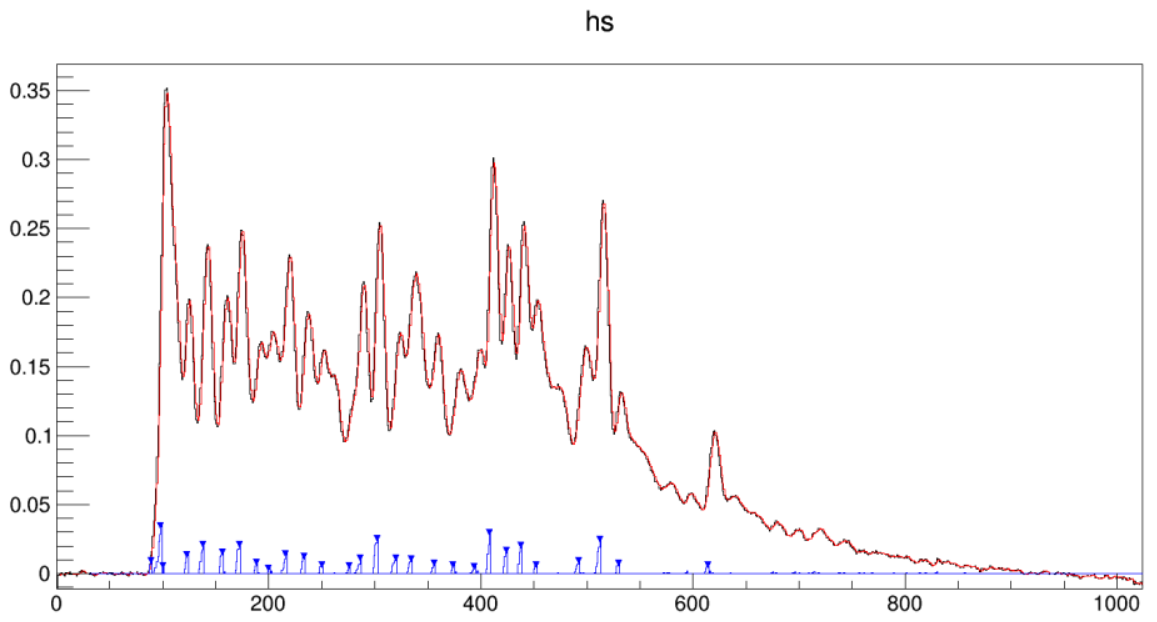 2023/2/9
31
4 Runs counting numbers compare
Run 41,44,45,46 ch4 (gas 80/20, 1cm, same HV & momentum, different angle)
The showed number is the mean value of number of found peaks
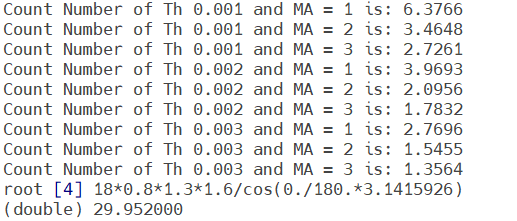 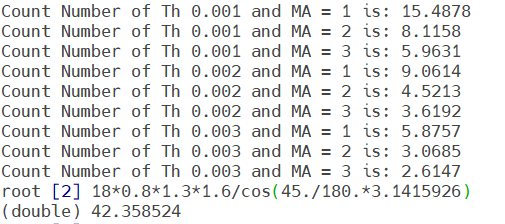 Run 44 ch4 0°
Run 41 ch4 45°
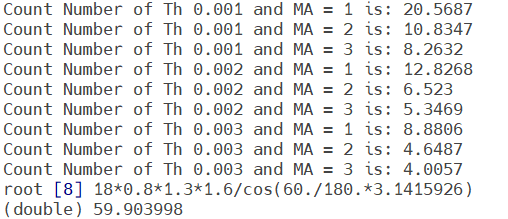 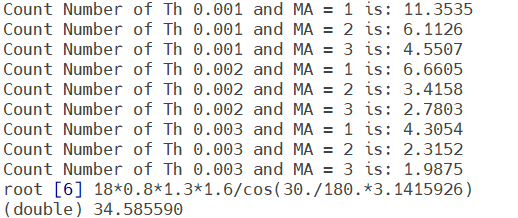 Run 46 ch4 60°
Run 45 ch4  30°
2023/2/9
32
4 Runs counting numbers compare
Run 10,11,47,49 ch4 (gas 90/10, 1cm, same HV & momentum, different angle)
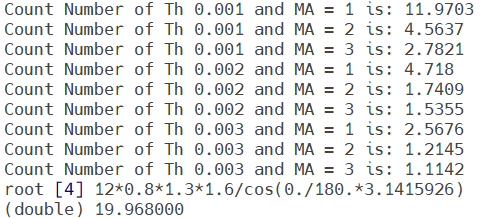 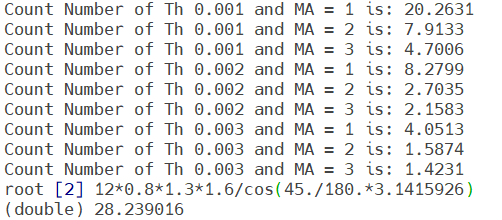 Run 10 ch4 45°
Run 11 ch4 0°
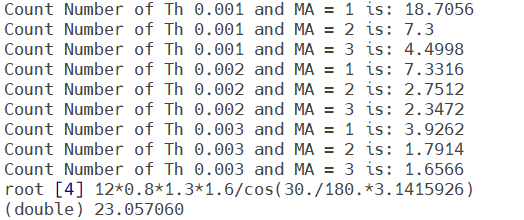 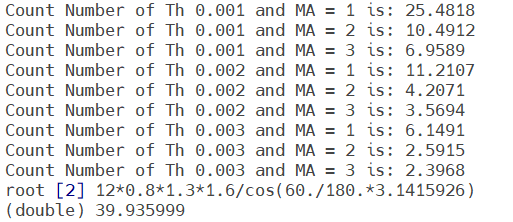 Run 47 ch4 60°
Run 49 ch4 30°
2023/2/9
33
4 Runs counting numbers compare
Run 47,49,52,53 ch4 (gas 90/10, 1cm, same HV & momentum, different angle) 0° & 45° have sampling rate 1.0, while 30° & 60° have sampling rate 2.0
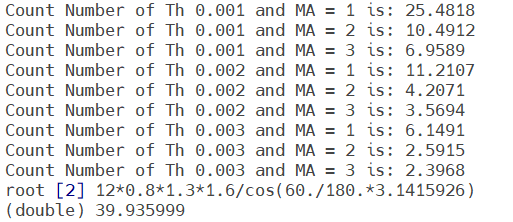 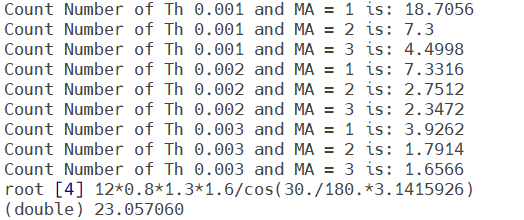 Run 49 ch4 30°
Run 47 ch4 60°
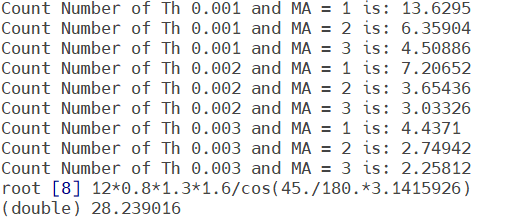 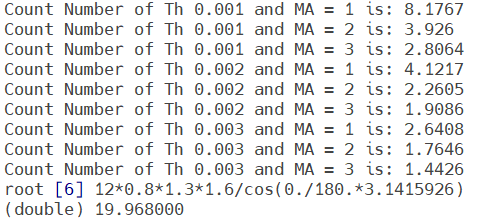 Run 53 ch4 45°
2023/2/9
34
Run 52 ch4 0°
4 Runs counting numbers compare(ncount>1)
Run 47,49,52,53 ch4 (gas 90/10, 1cm, same HV & momentum, different angle) 0° & 45° have sampling rate 1.0, while 30° & 60° have sampling rate 2.0
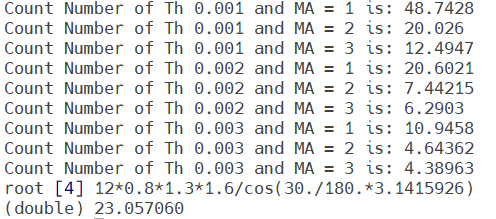 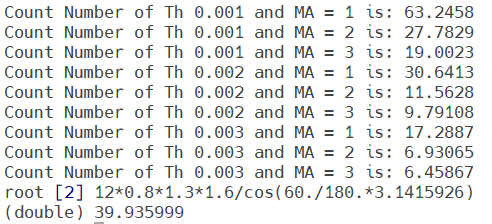 Run 49 ch4 30°
Run 47 ch4 60°
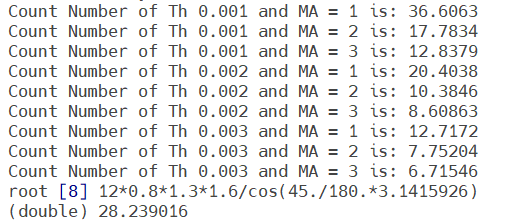 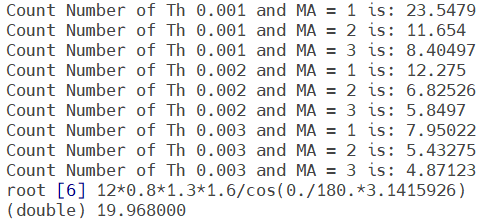 Run 53 ch4 45°
2023/2/9
35
Run 52 ch4 0°